Advanced Trigonometry
Advanced Trigonometry
June 2017
2H Q20
June 2017
2H Q25
Nov 2017
3H Q22
SAM
3H Q20
May 2018
1H Q17
1 Marker
June 2018
2H Q21
Nov 2018
1H Q26
Nov 2018
2H Q25
Area
SAM 3H Q20
Advanced Trigonometry
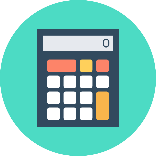 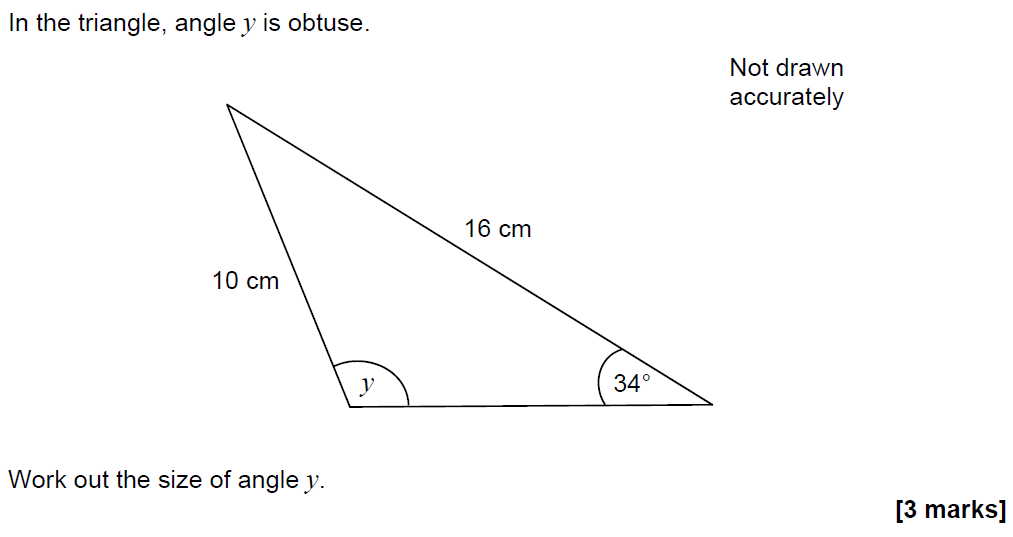 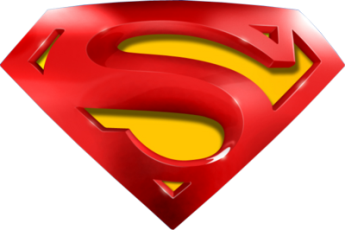 SAM 3H Q20
Advanced Trigonometry
A
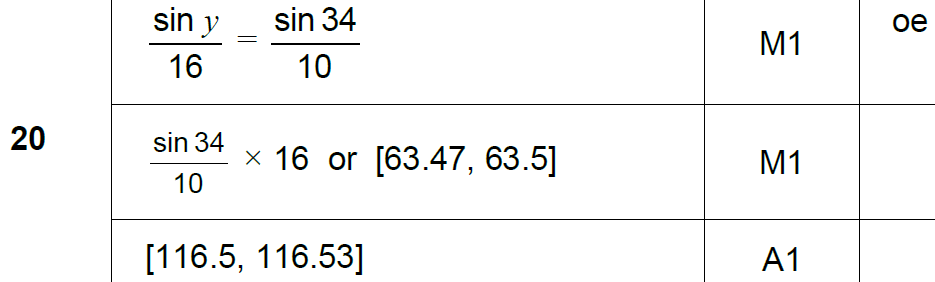 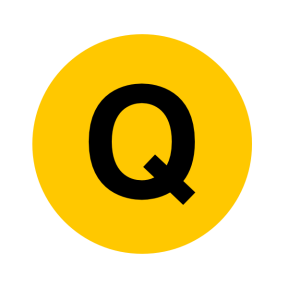 June 2017 2H Q20
Advanced Trigonometry
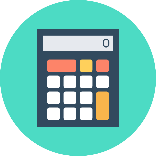 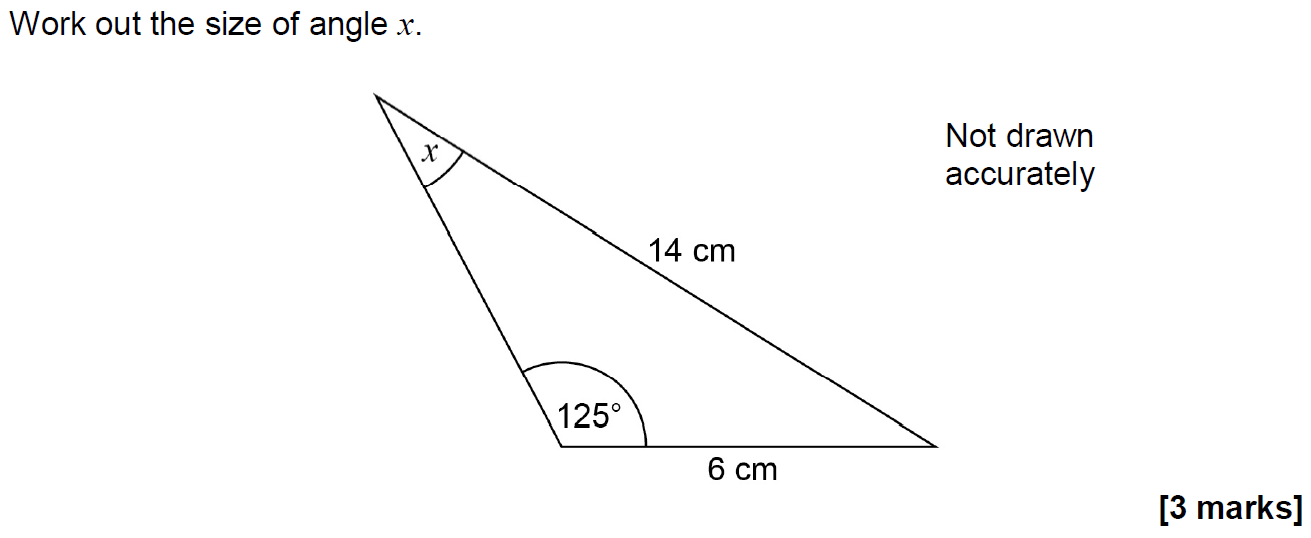 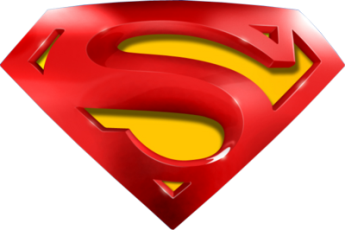 June 2017 2H Q20
Advanced Trigonometry
A
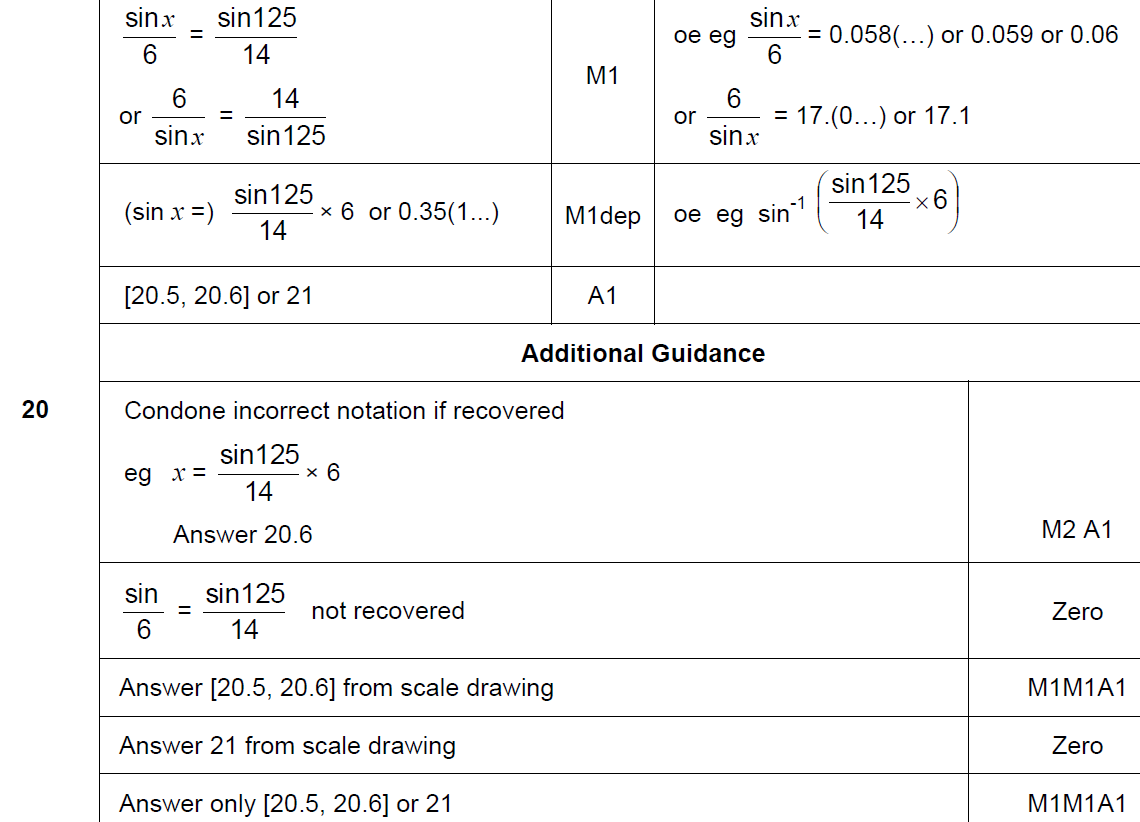 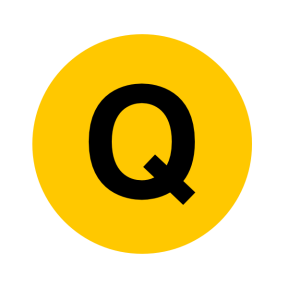 June 2017 2H Q25
Advanced Trigonometry
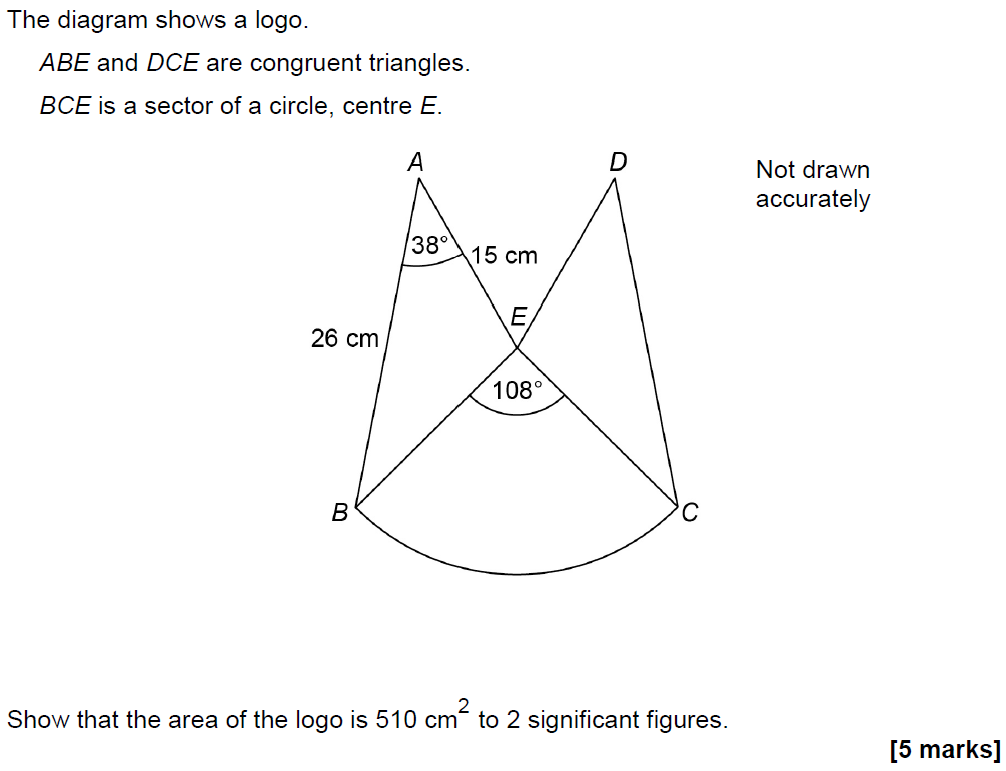 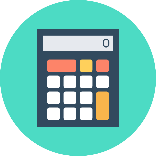 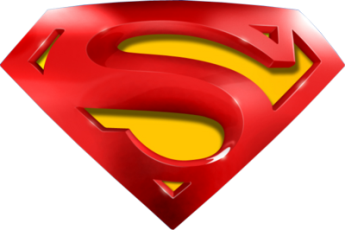 June 2017 2H Q25
Advanced Trigonometry
A
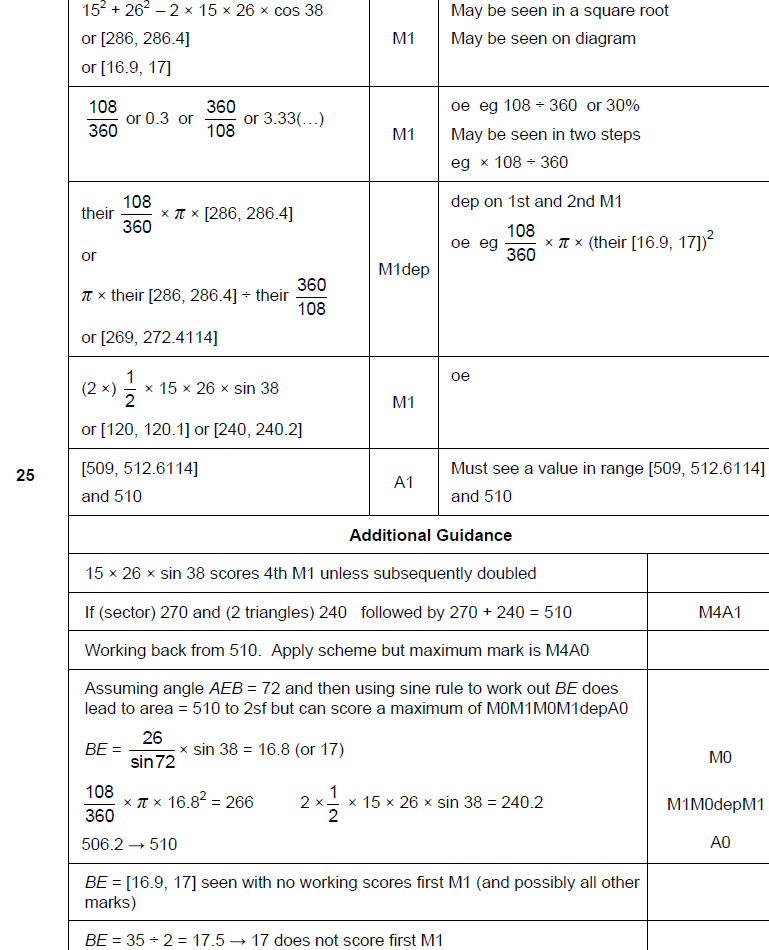 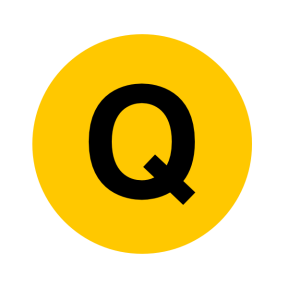 Nov 2017 3H Q22
Advanced Trigonometry
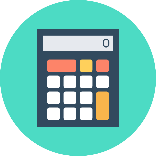 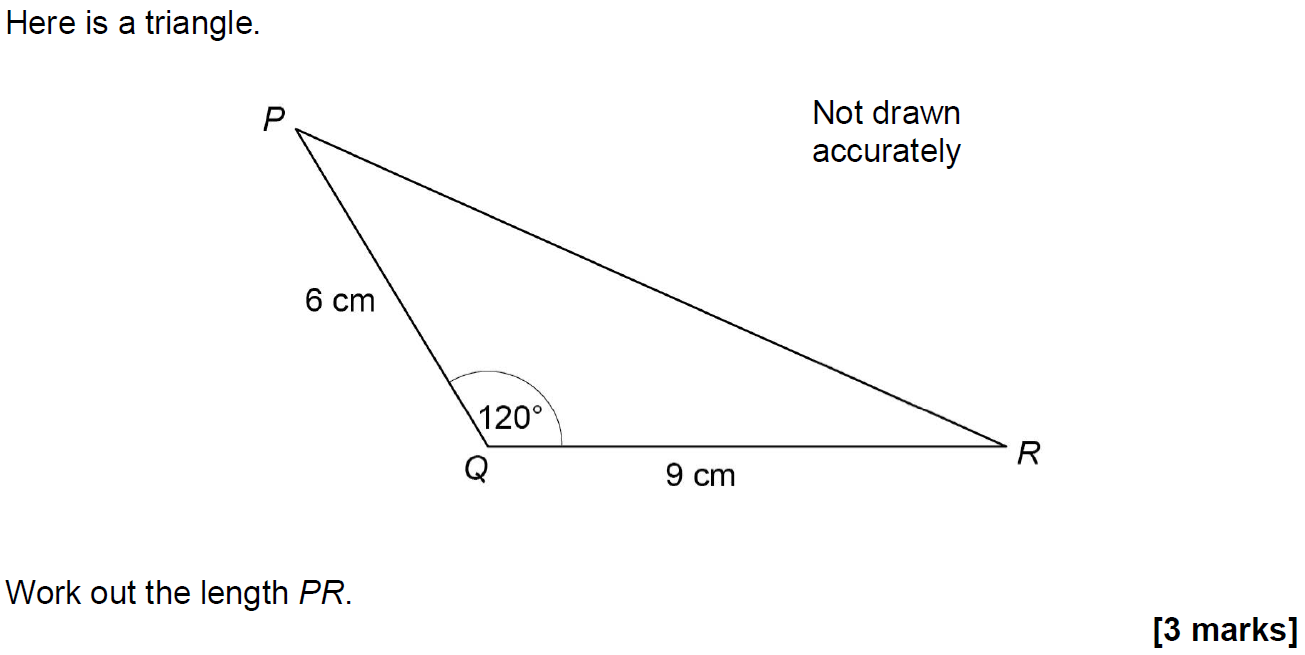 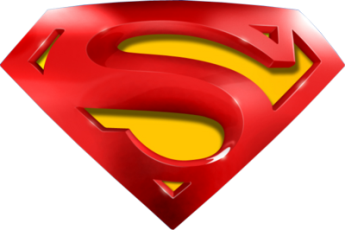 Nov 2017 3H Q22
Advanced Trigonometry
A
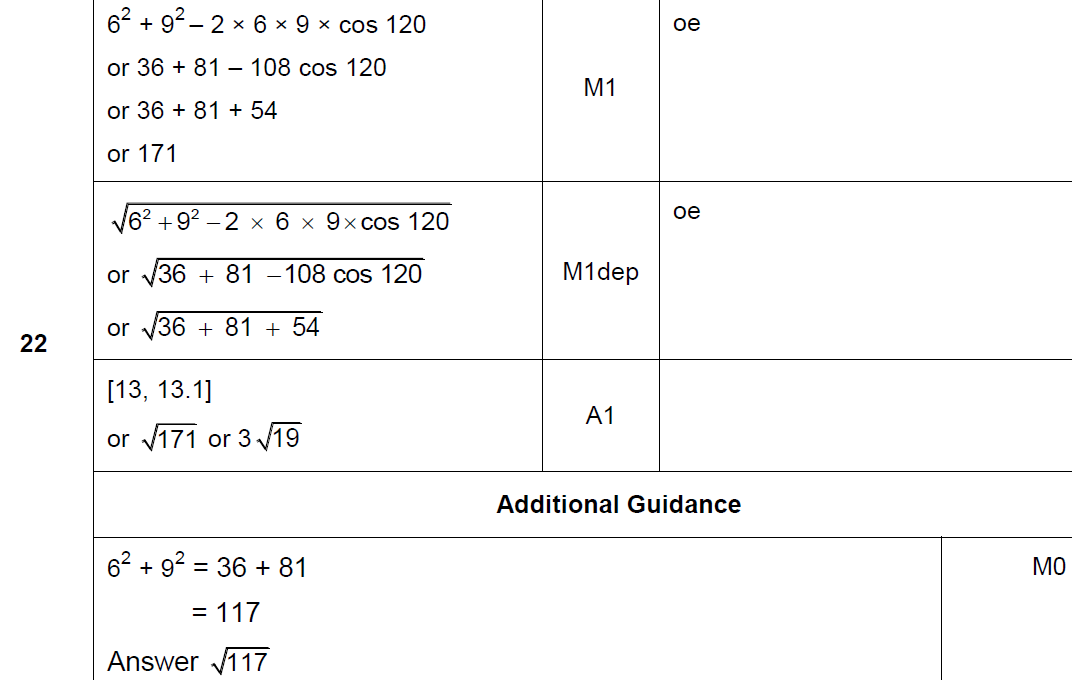 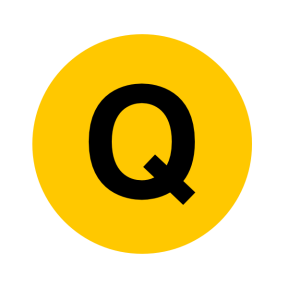 May 2018 1H Q17
Advanced Trigonometry
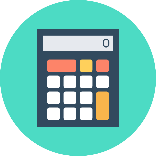 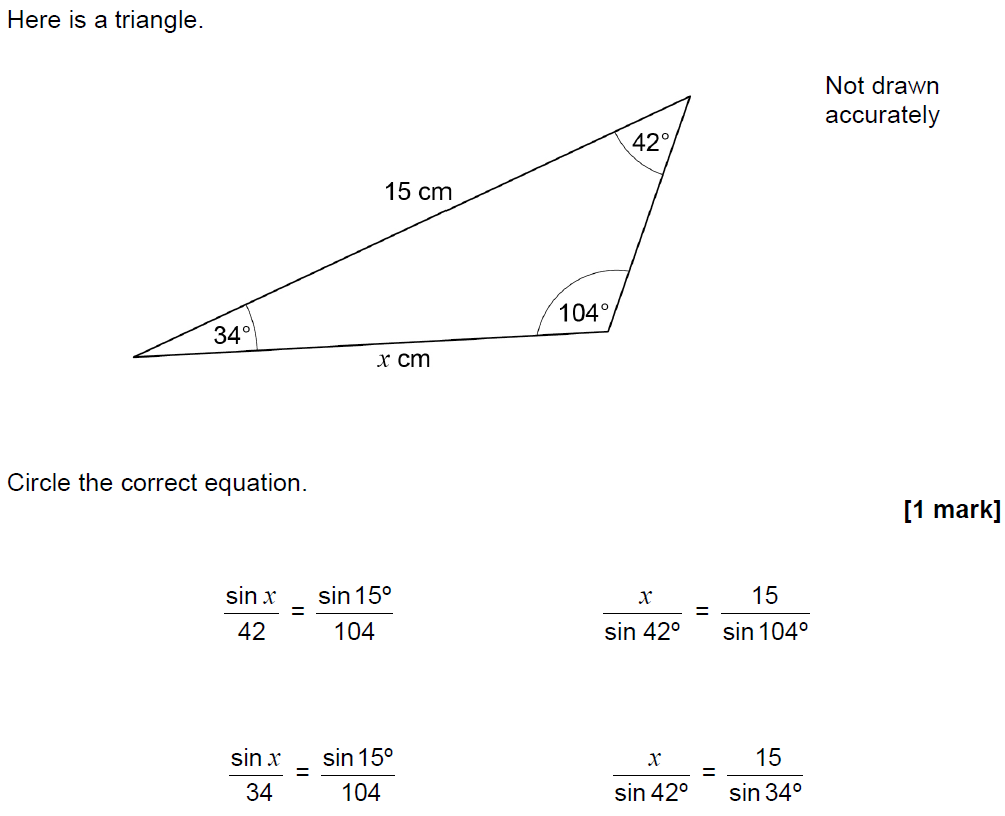 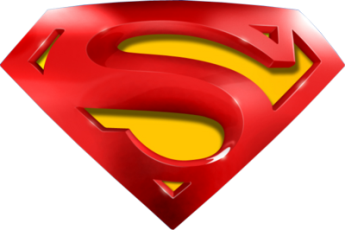 May 2018 1H Q17
Advanced Trigonometry
A
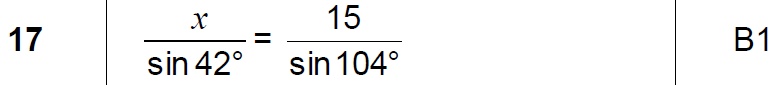 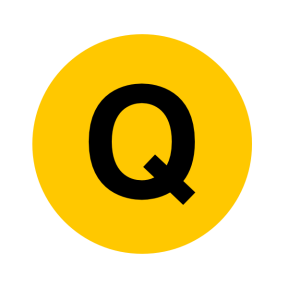 June 2018 2H Q21
Advanced Trigonometry
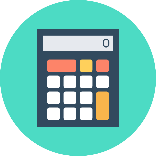 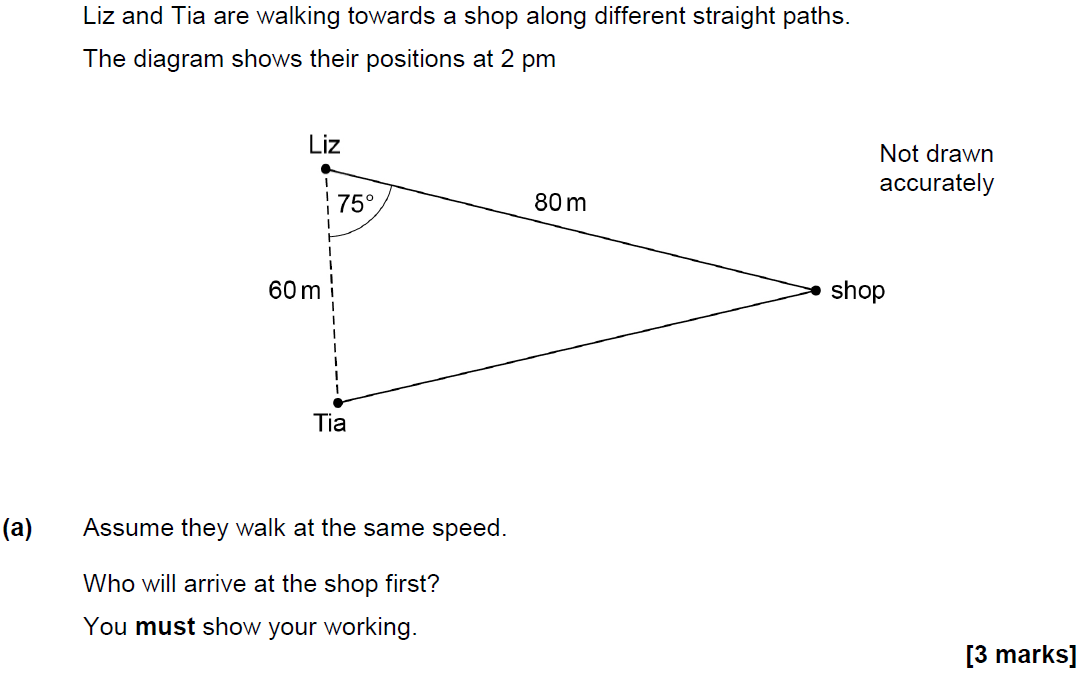 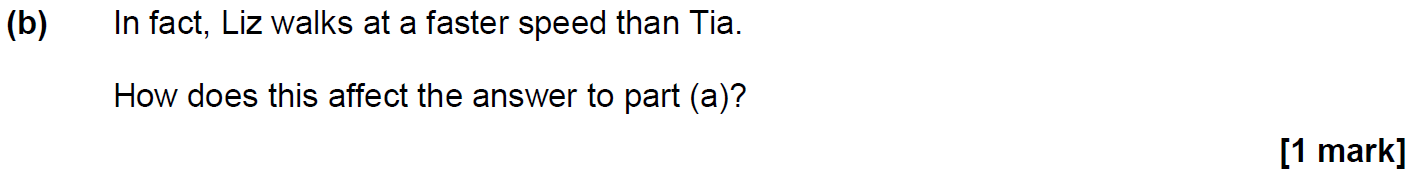 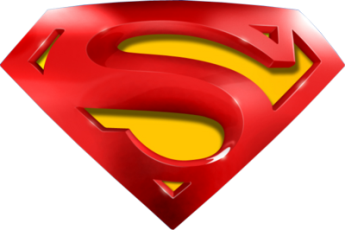 June 2018 2H Q21
Advanced Trigonometry
A
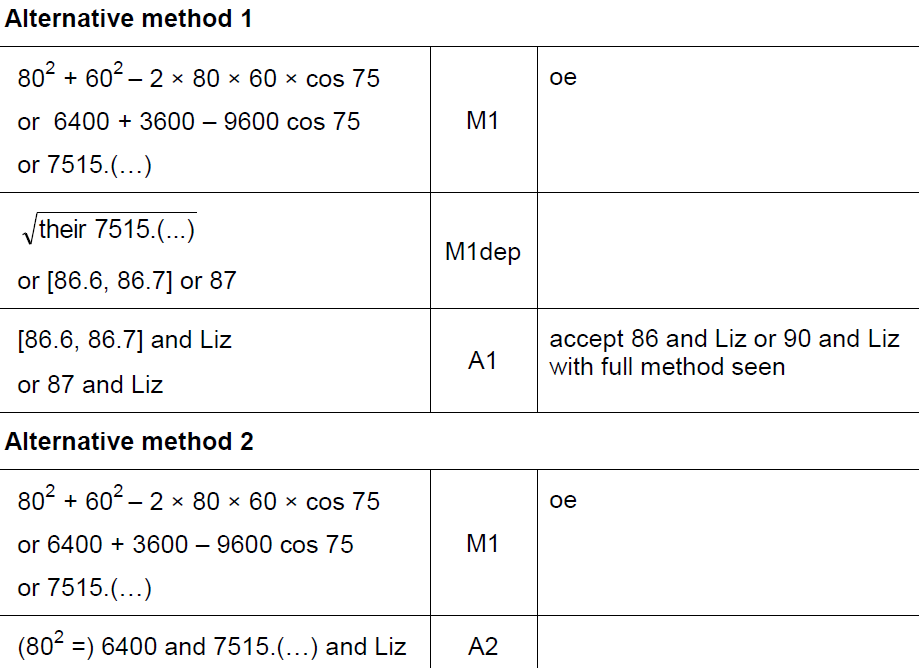 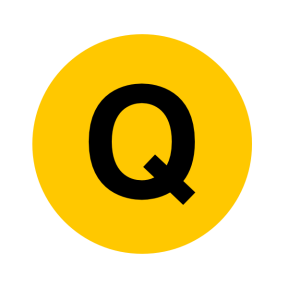 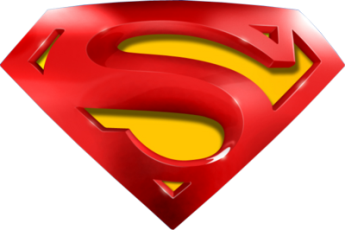 June 2018 2H Q21
Advanced Trigonometry
A notes
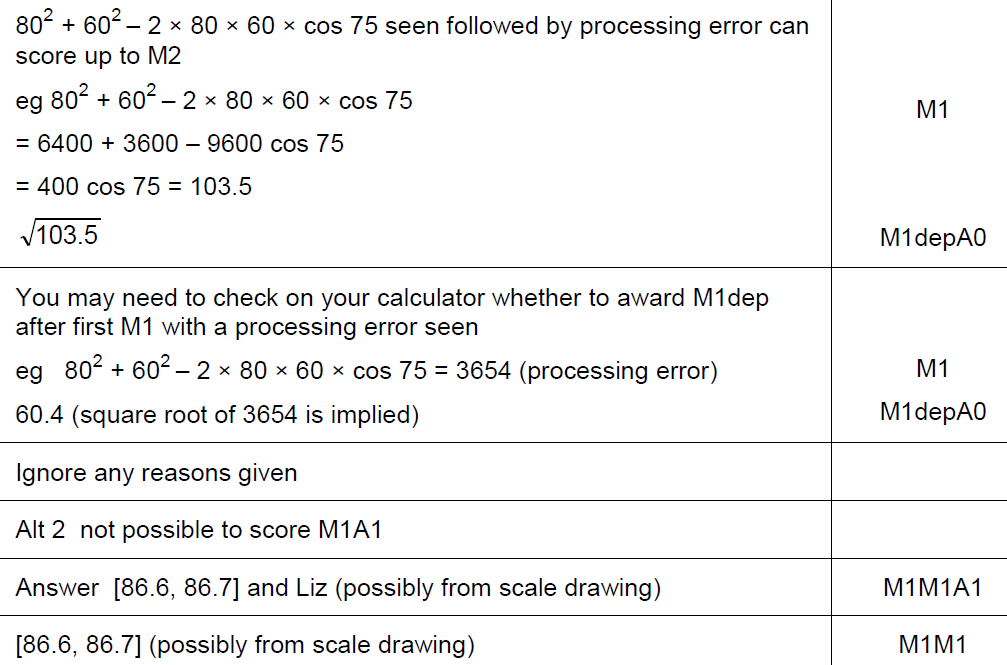 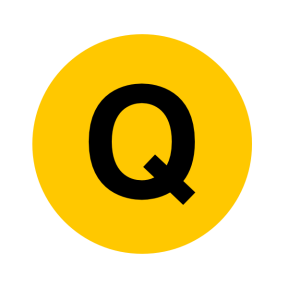 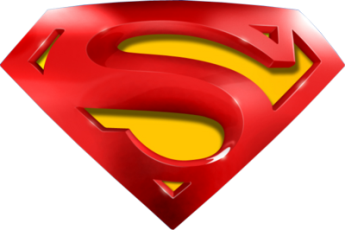 June 2018 2H Q21
Advanced Trigonometry
B
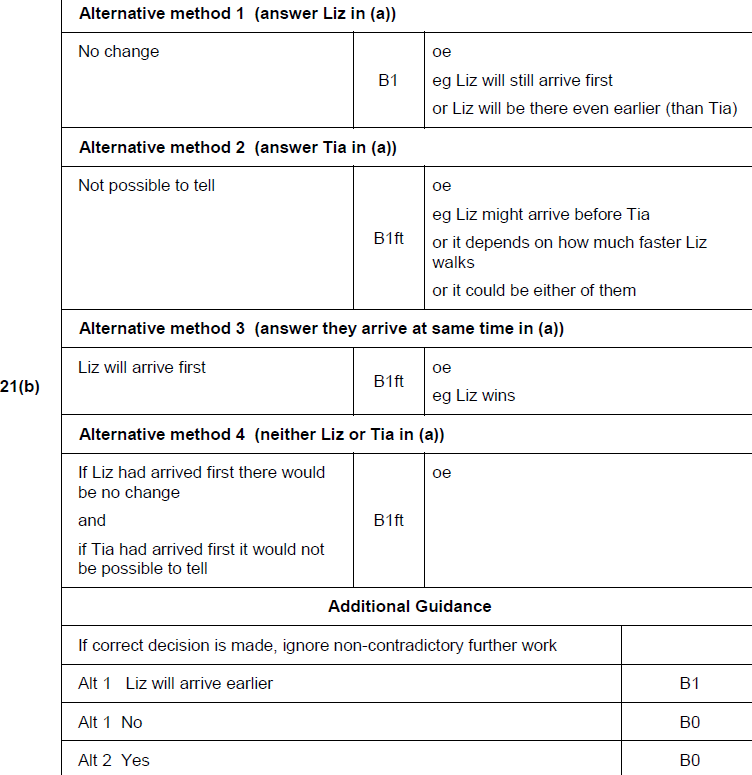 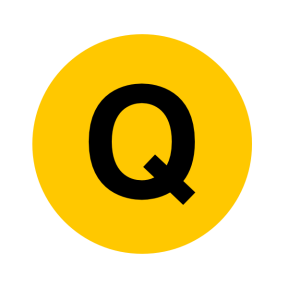 Nov 2018 1H Q26
Advanced Trigonometry
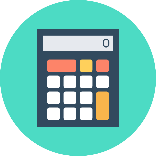 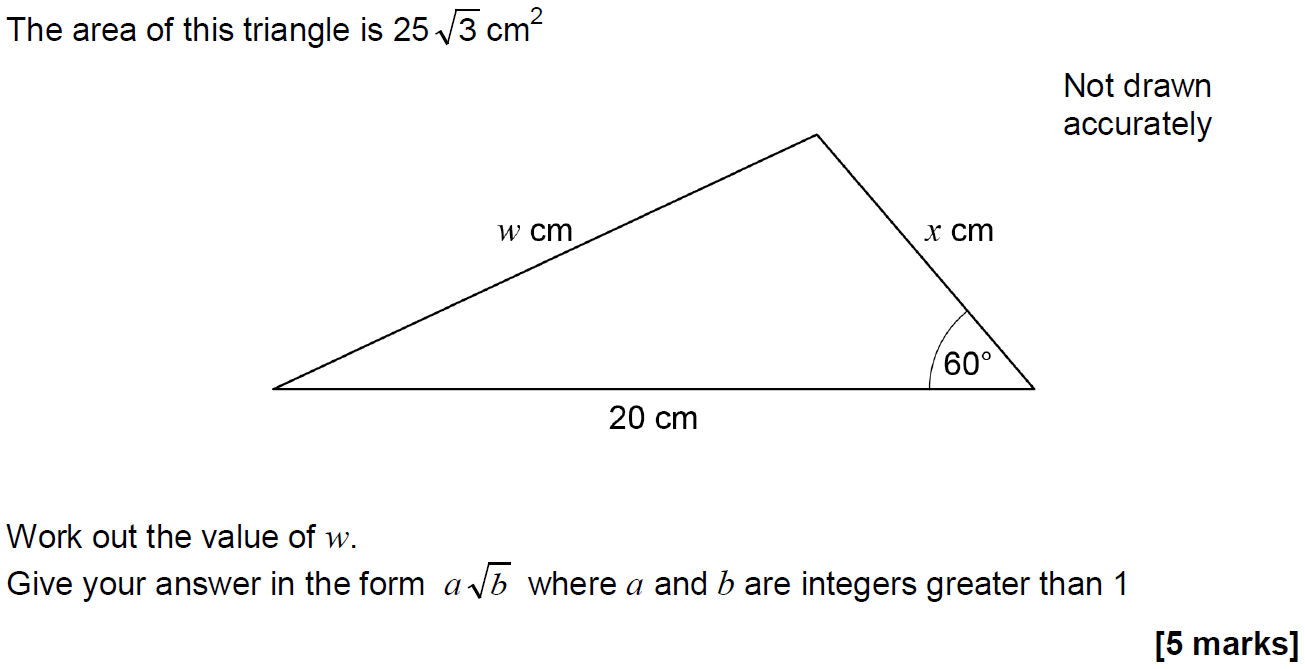 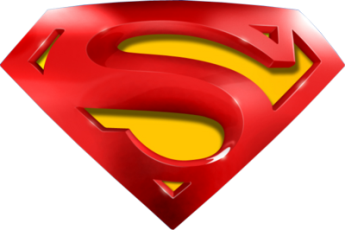 Nov 2018 1H Q26
Advanced Trigonometry
A
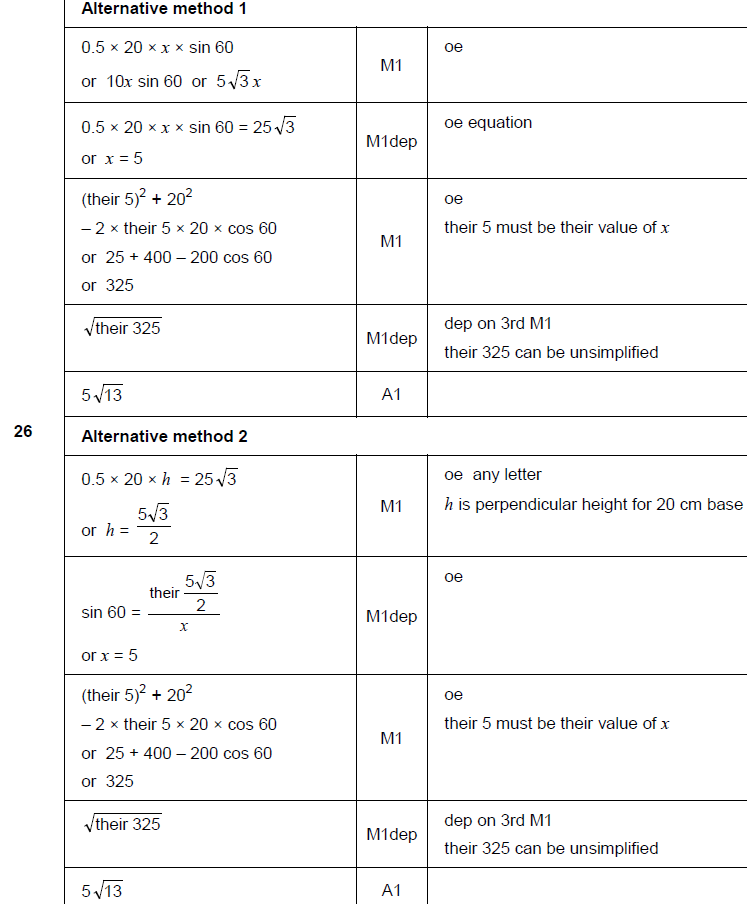 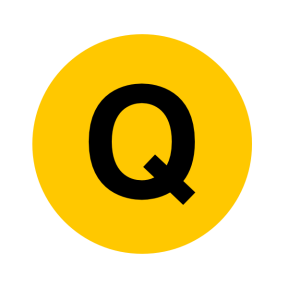 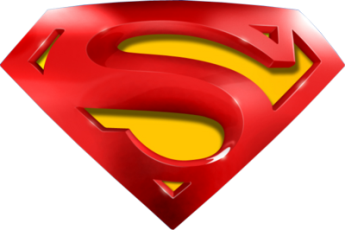 Nov 2018 1H Q26
Advanced Trigonometry
A Alternative & notes
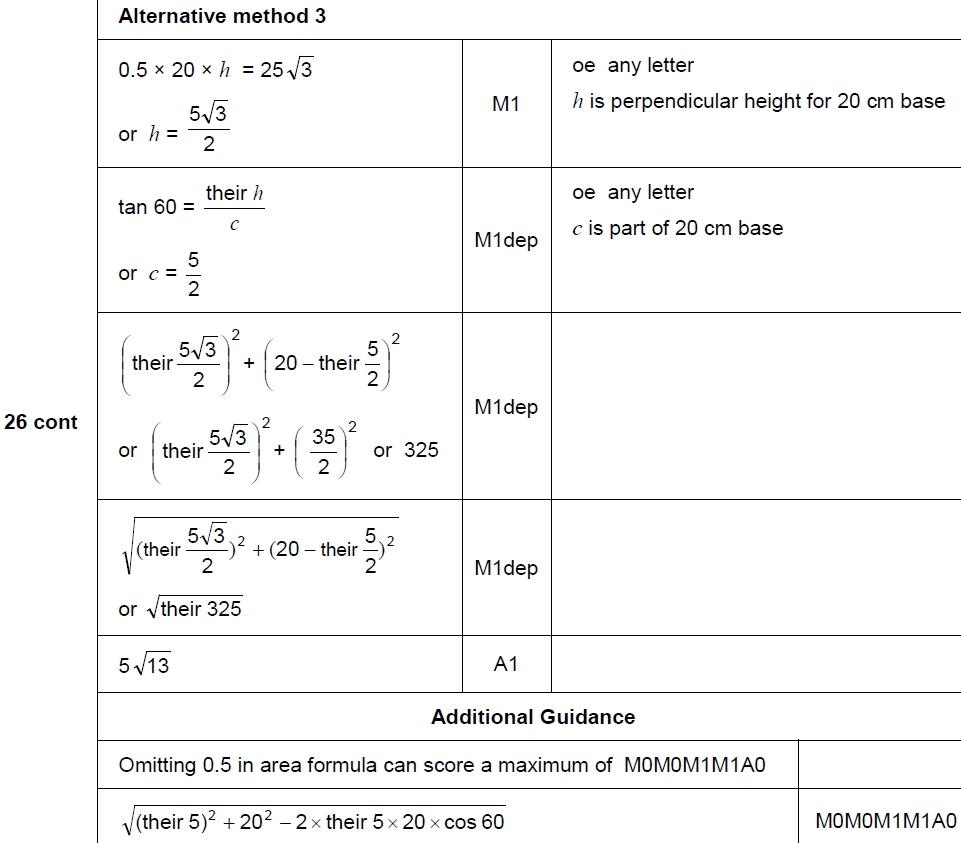 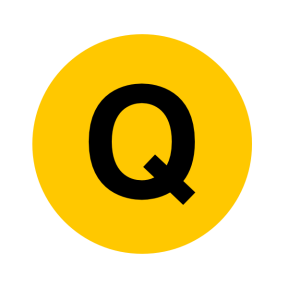 Nov 2018 2H Q25
Advanced Trigonometry
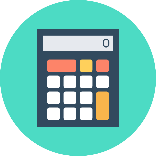 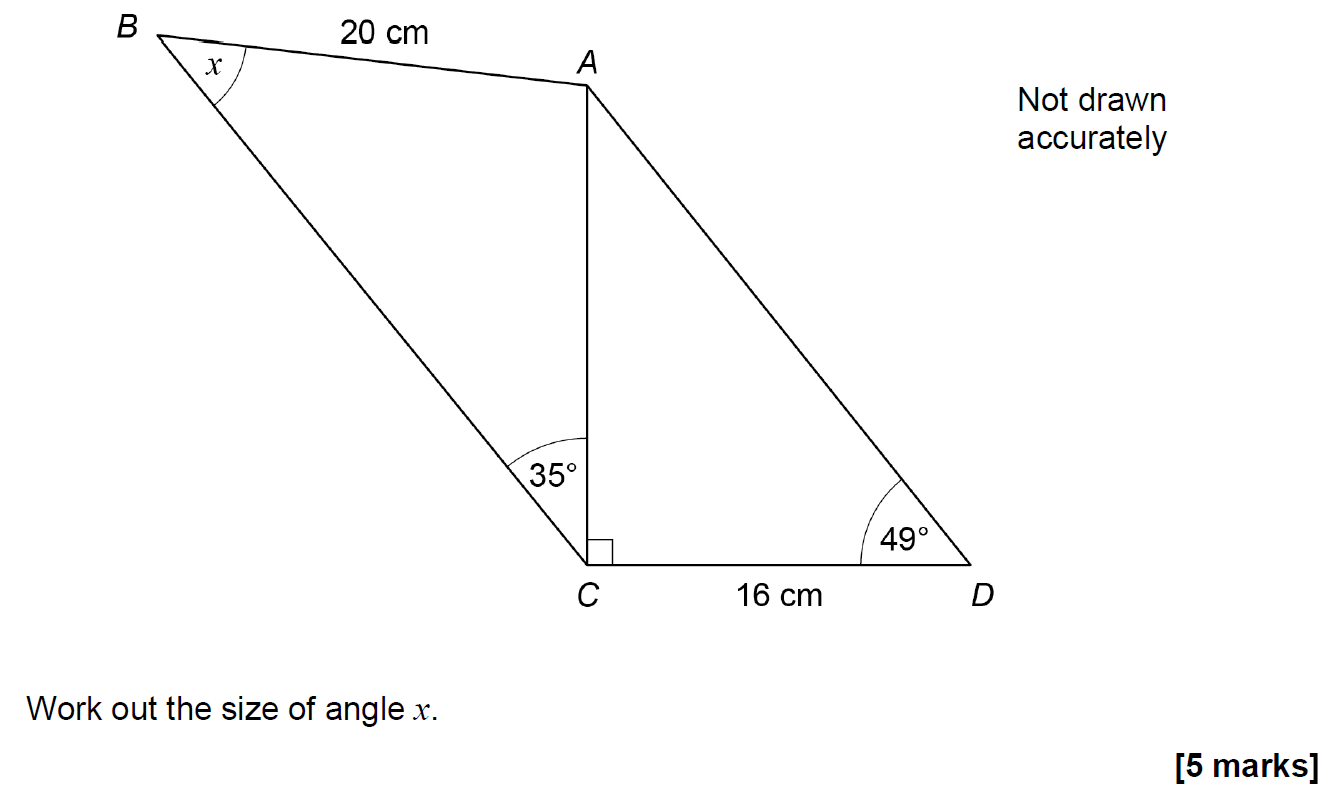 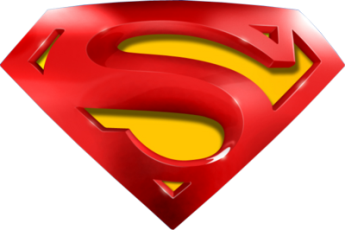 Nov 2018 2H Q25
Advanced Trigonometry
A
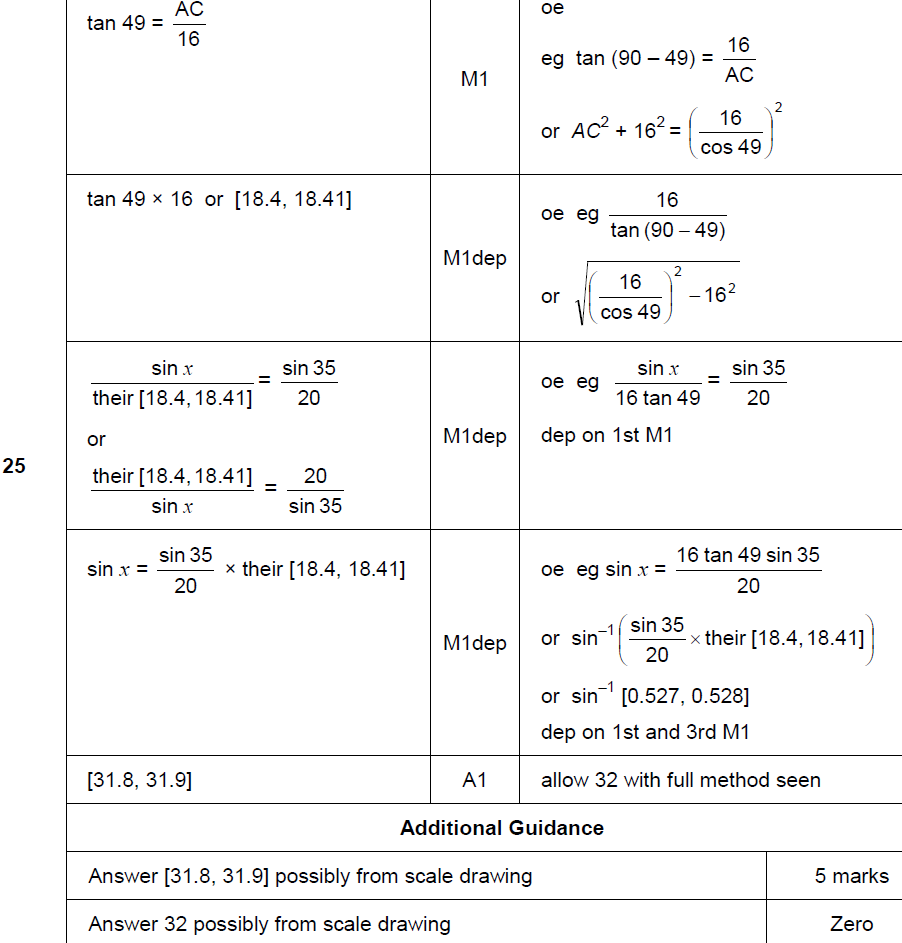 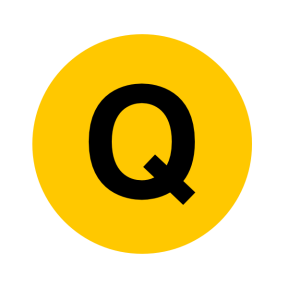 Nov 2018 1H Q26
Advanced Trigonometry
A Alternative & notes
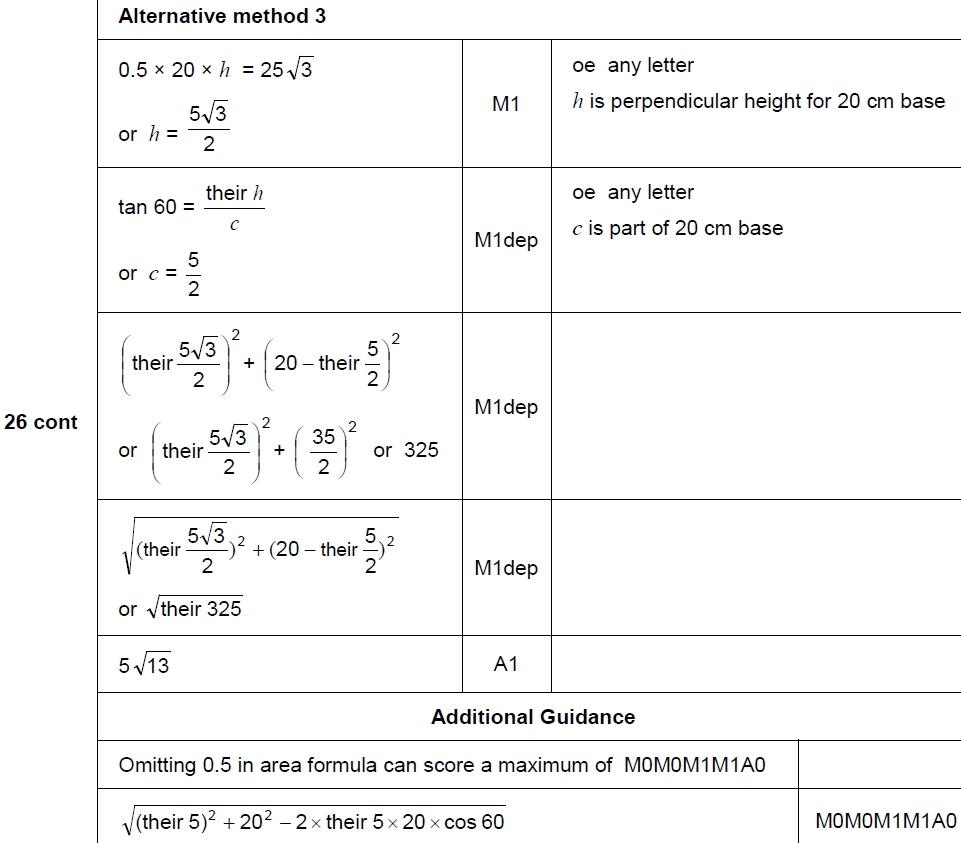 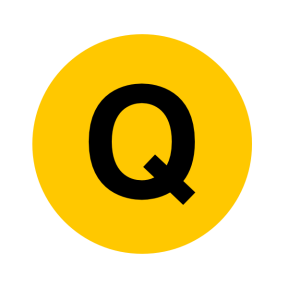